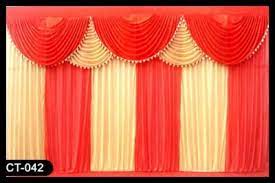 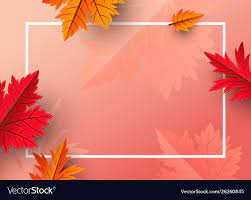 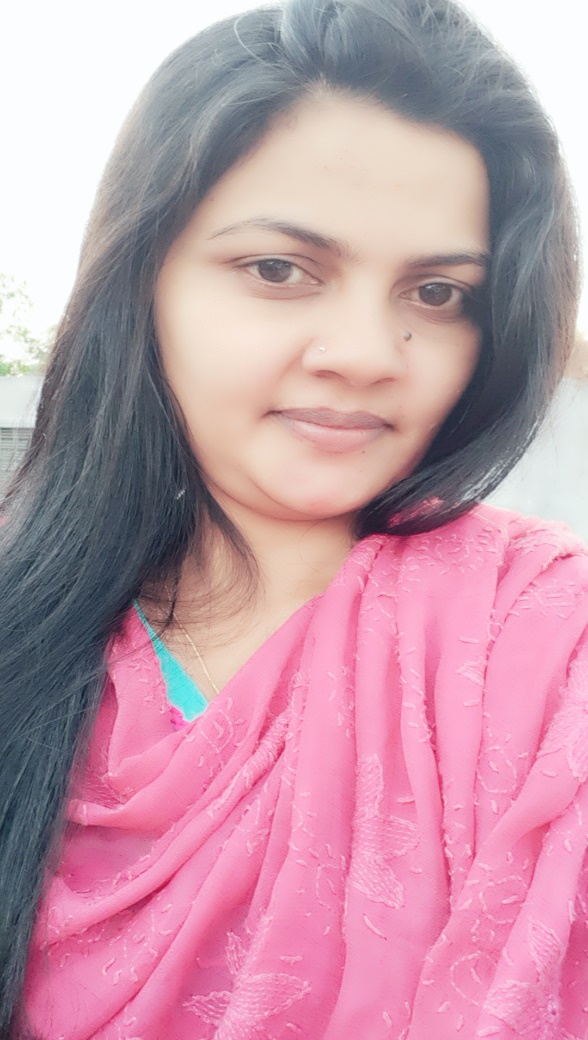 Welcome to my class.
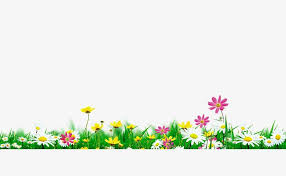 Introduction to the teacher
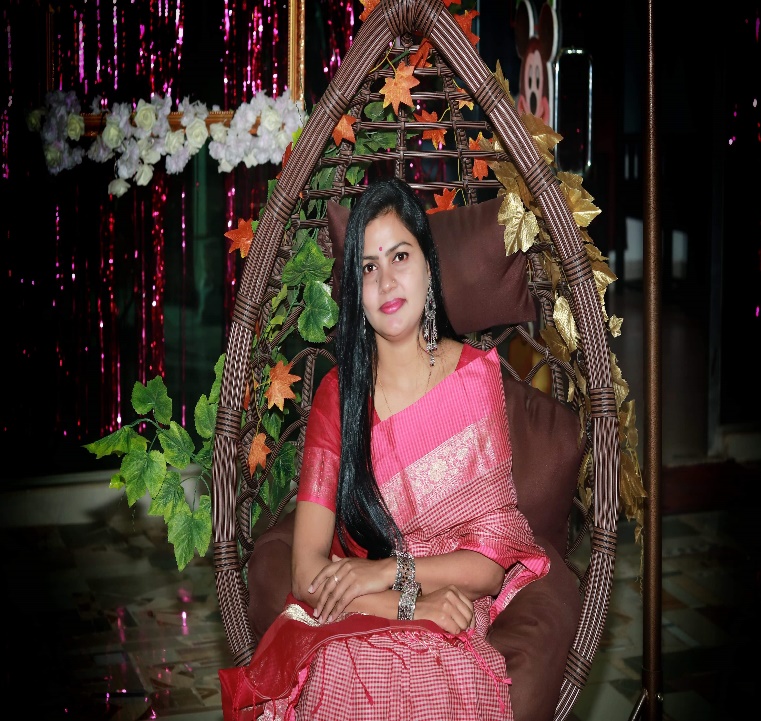 Maleka Mokerrama Moly 
Assistant Teacher
171 No Dhandogaon Government Primary School
Thakurgaon Sadar,Thakurgaon.
Mobile: 01737822846
Email: molyictb120@gmail.com
Introduction to the lesson
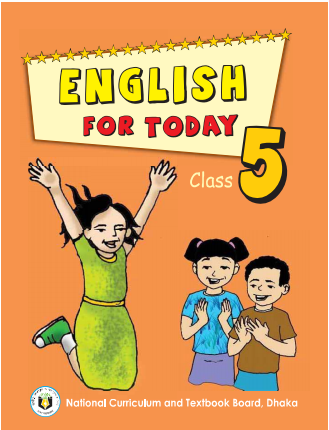 Class:Five
Subject:English
Title:How far is Saint Martin’s?
Unit:      12
Lessons: 1
Page:      46
Learning outcomes
Listening:
3.4.1 understand statements made by the teacher and students.
4.2.1 understand and enjoy simple stories.
Speaking:
1.1.1 say words ,phrases and sentences with proper sounds and stress.
1.1.2: say sentences with proper intonation.
Reading:
1.5.1:read words,phrases and sentences in the text with proper pronunciation,stress and intonation.
1.6.1: recognize and read statements,commands,greetings,questions and answer.
Let’s see a video and enjoy this my little learners.
https://www.youtube.com/watch?v=9SdBZoqHxB8&list=WL&index=2&t=31s
How was the video?
What is the name of the spot?
Do you  want to visit there ?
Can you guess our today’s lesson?
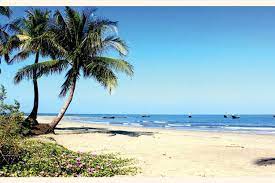 Todays Lesson
                is
How far is Sain Martin’s?
Dear students,let’s see some beautiful pictures and enjoy it.
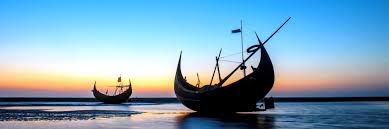 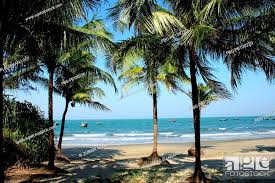 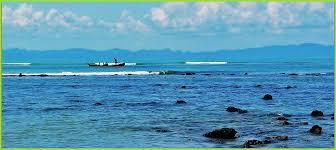 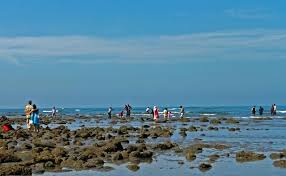 Saint Martin’s Island
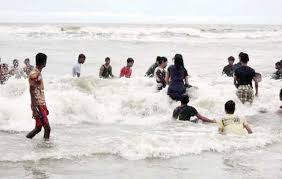 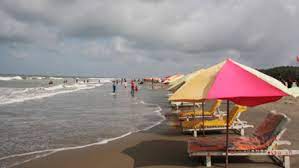 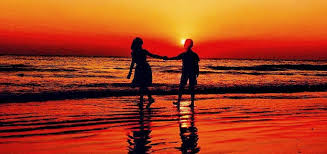 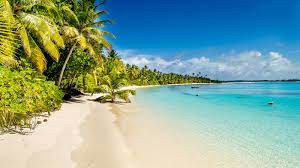 Cox’s Bazar
The most popular tourist spot
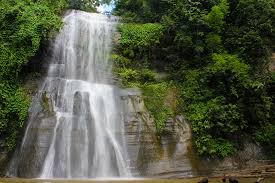 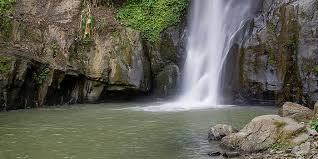 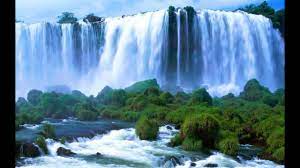 Madhabkundu
Wanderful waterfall
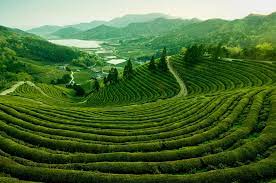 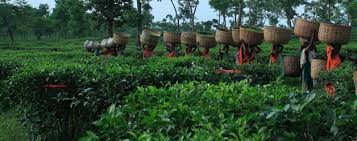 Sreemangal
Beauty of the tea garden
Teacher’s loud reading
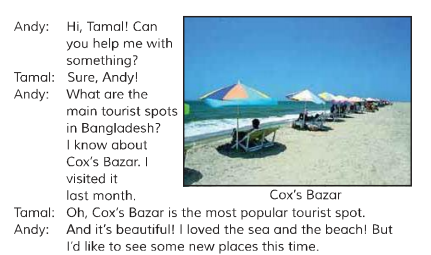 Tamal:
There are many places to see  
 In our country.You can go to                      Sreemangal.You can enjoy the beauty of the tea gardens thera.From there you can go to Madhabkundu.There are some wonderful waterfalls there.You can also go to Saint Martin’s Island.It’s a special place.
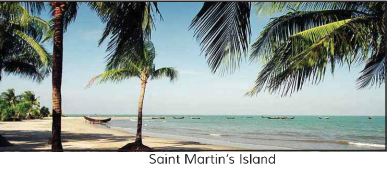 Summary of the dialogue
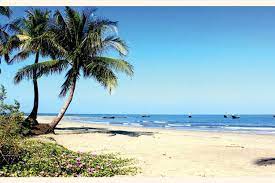 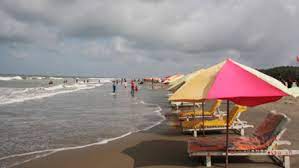 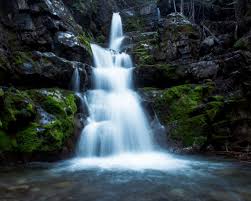 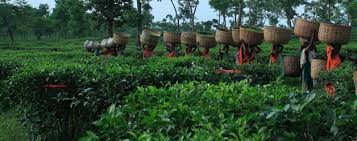 The dialogue is between Andy and Tamal.Andy asked for Tamal’s help to know about main tourist spots in Bangladesh?Andy visited Cox’s Bazar last month .Now he wants to know about some new places to visit.Tomal told Andy to visit Srimangal tea gardens,Madhobkundu waterfalls  and Saint Martin’s Island.
Now open your English book at page no 46.
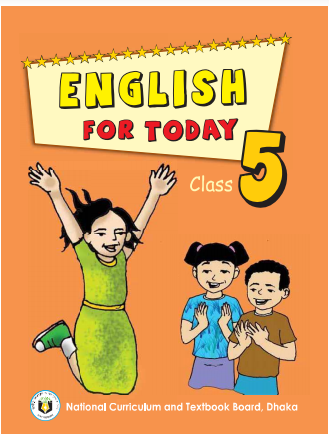 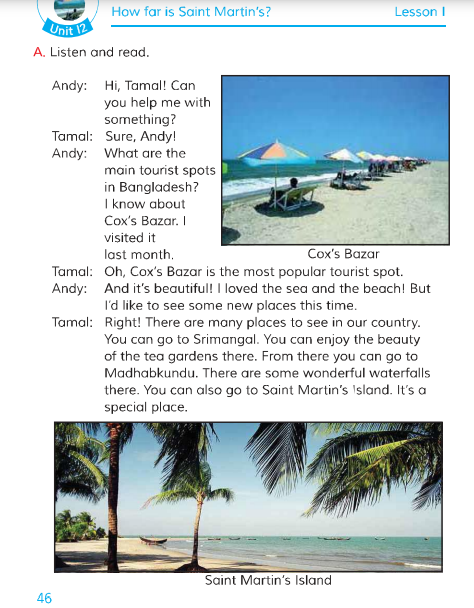 New words and that’s meaning
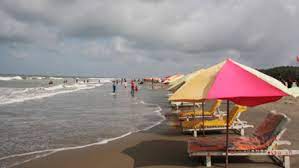 A place where people travels for pleasure.
Tourists spot
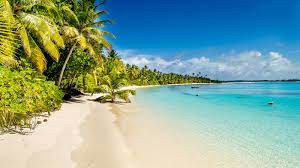 The seashore
Beach
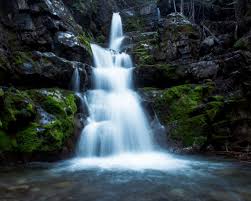 Water dropping from a higher to a lower point.
Waterfall
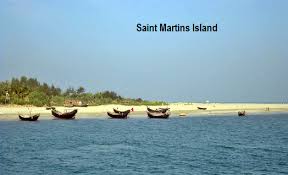 A mass of land surrounded by water.
Island
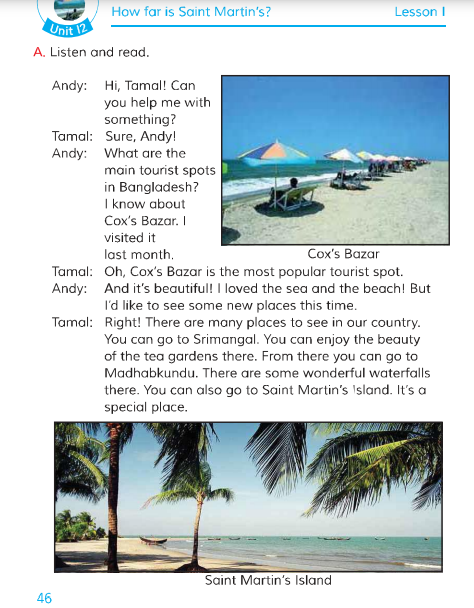 Student’s individual reading
Pair work
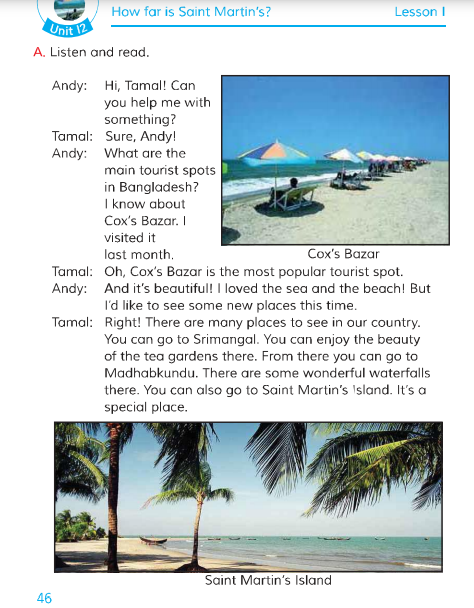 Practise  the dialogue in pair.One will act as Andy and other will act as Tamal.
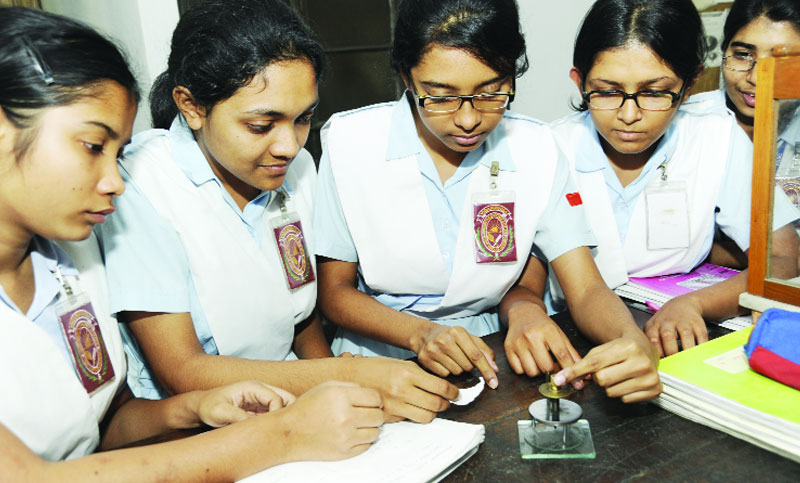 Group Work
Group 1
What is the most popular tourist spot in Bangladesh?
Group 2
Write the name of 4 popular tourist spots of Bangladesh.
Evaluation
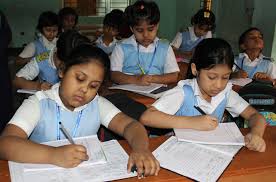 Answer the questions
1.Who are in the dialogue?
Ans:Andy and Tamal are in the dialogue.
2.Who is asking about the main tourist spots in Bangladesh?
Ans:Andy is asking about the main tourist spots in Bangladesh.
3.Who visited Cox’s Bazar last month?
Ans:Andy visited Cox’s Bazar last month.
4.What is the most popular tourist spot in Bangladesh?
Ans:Cox’s Bazar is the most popular tourist spot in Bangladesh.
5.Write the name of tourist spots of Bangladesh.
Ans: The name of tourist spots of Bangladesh are Cox’s Bazar,Sreemangal’s tea garden,Madhobkundu waterfalls and Sain Martin’s Island .
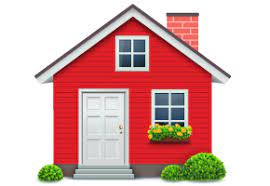 Homework
Write a short composition about ‘Tourist spot in Bangladesh.’You have to write it at least 5 sentences.
Learning from todays lesson.
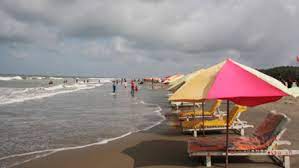 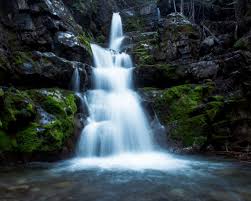 Today we learnt about different tourist spots in Bangladesh.
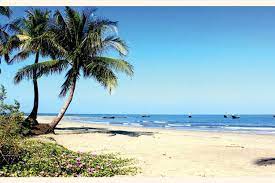 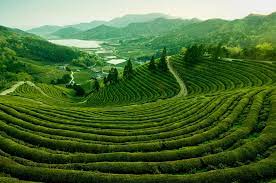 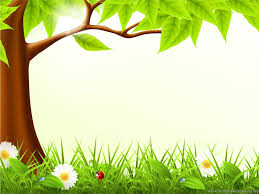 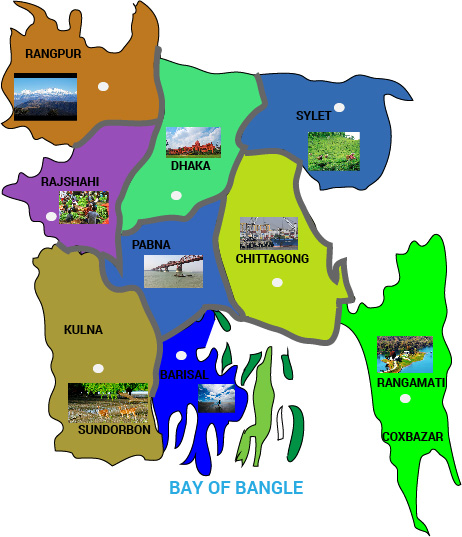 THANK YOU